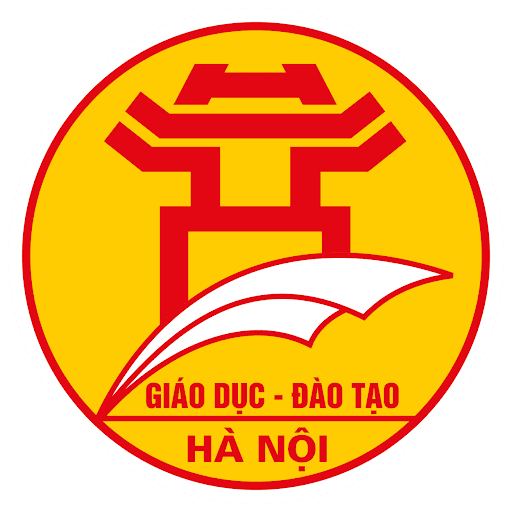 HƯỚNG DẪN

QUY TRÌNH CHUYỂN TRƯỜNG VÀ TIẾP NHẬN HỌC SINH THPT

NĂM HỌC 2023-2024
Hà Nội, ngày 16/8/2023
CÁC VẤN ĐỀ CHÍNH
Quy định chung
Quy định đặc thù
Quy trình giải quyết thủ tục hành chính
Quy trình xử lý hồ sơ chuyển trường và quy định về thời gian
Quy định về hồ sơ
1
QUY ĐỊNH CHUNG – CHUYỂN ĐỔI LOẠI HÌNH HỌC TẬP
1
QUY ĐỊNH CHUNG – CHỈ TIÊU, ĐỐI TƯỢNG
Chỉ tiêu tuyển sinh: Đơn vị tiếp nhận số hs đảm bảo đúng chỉ tiêu tuyển sinh được Giám đốc Sở giao
Đối tượng:
  + HS chuyển nơi cư trú theo cha (hoặc mẹ hoặc người giám hộ)
  + HS có hoàn cảnh đặc biệt khó khăn về gia đình
  + HS có lý do thực sự chính đáng để phải chuyển trường
Điều kiện cư trú:
   + HS chuyển đến trường THPT công lập: HS (hoặc cha, mẹ, người giám hộ) phải có nơi thường trú tại Hà Nội.
   + HS chuyển đến trường THPT công lập tự chủ, tư thục, trung tâm GDNN-GDTX phải cư trú trên địa bàn Hà Nội.
QUY ĐỊNH CHUNG – CHUYỂN ĐỔI MÔN HỌC LỰA CHỌN, 
                                    CỤM CHUYÊN ĐỀ HỌC TẬP
THỦ TRƯỞNG ĐƠN VỊ NƠI ĐẾN CHỊU TRÁCH NHIỆM
QUY ĐỊNH CHUNG – THẨM QUYỀN
BÁO CÁO
QUY ĐỊNH ĐẶC THÙ – TUYỂN BỔ SUNG
QUY ĐỊNH ĐẶC THÙ – TRƯỜNG HỢP SỞ GDĐT DUYỆT
Trường chuyên biệt
Lớp song bằng
Tiếp nhận học sinh Việt Nam về nước
Tiếp nhận học sinh người nước ngoài 
Trường hợp đặc biệt
QUY TRÌNH GIẢI QUYẾT TTHC CHUYỂN TRƯỜNG TRONG THÀNH PHỐ
HS (phụ huynh) truy cập vào cổng: 
http://chuyentruong.hanoi.edu.vn
http://chuyentruong.hanoi.edu.vn
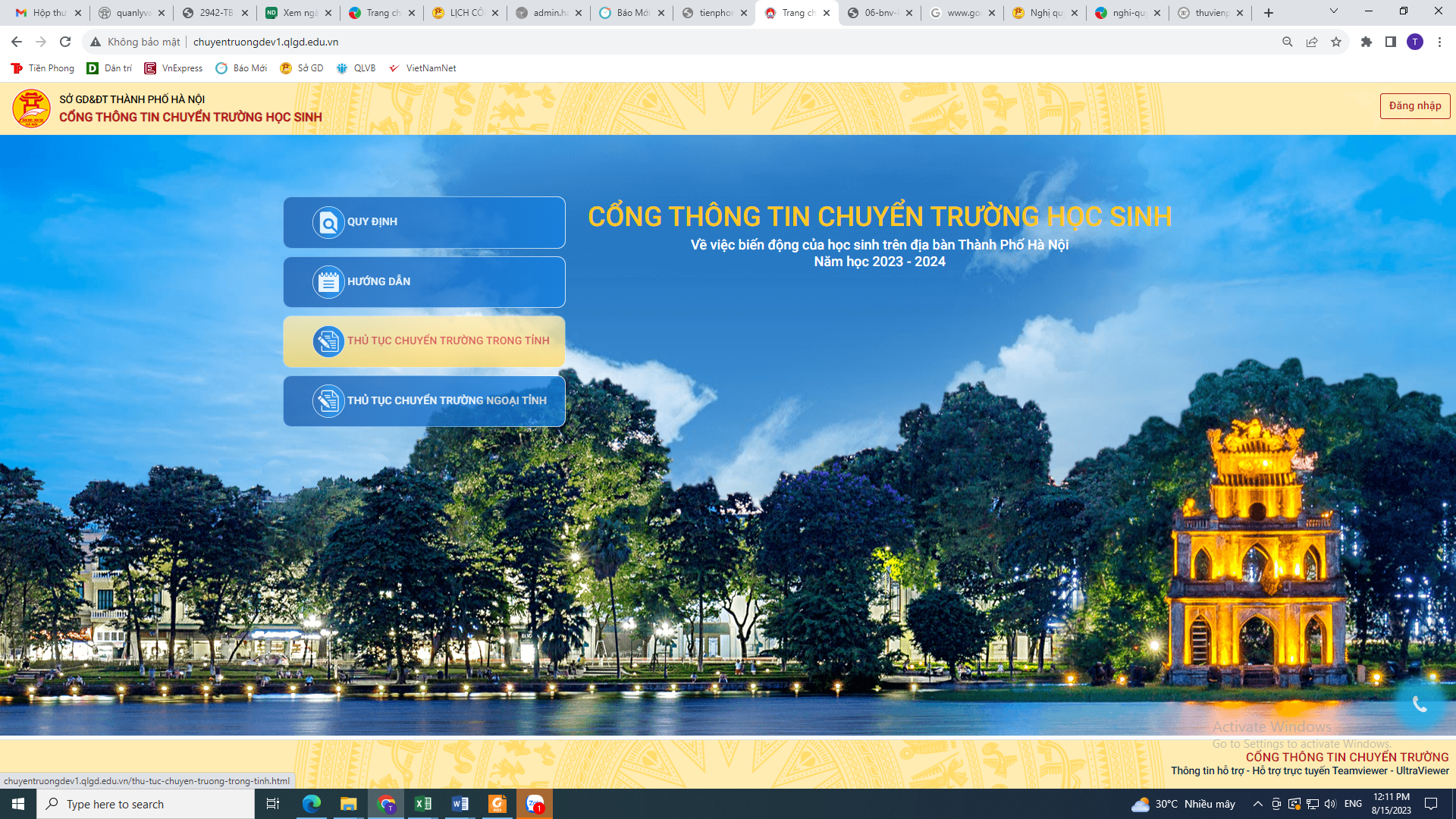 QUY TRÌNH GIẢI QUYẾT TTHC CHUYỂN TRƯỜNG TRONG THÀNH PHỐ
HS (phụ huynh) đăng nhập bằng Tài khoản (Số định danh, mật khẩu) trên Cơ sở dữ liệu ngành do Thủ trưởng đơn vị nơi đi cấp
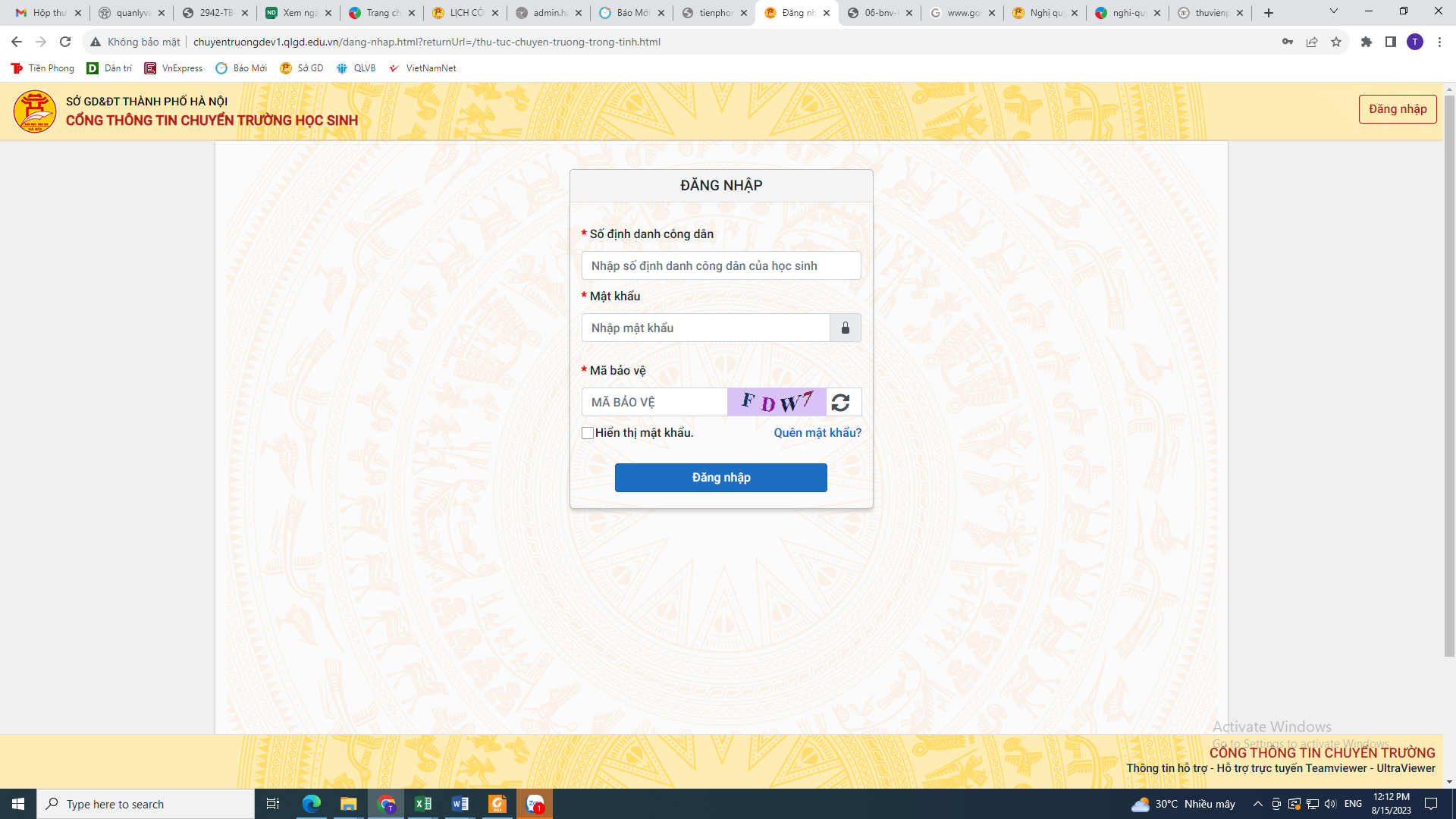 QUY TRÌNH GIẢI QUYẾT TTHC CHUYỂN TRƯỜNG TRONG THÀNH PHỐ
HS (phụ huynh) thực hiện 4 Bước giải quyết TTHC
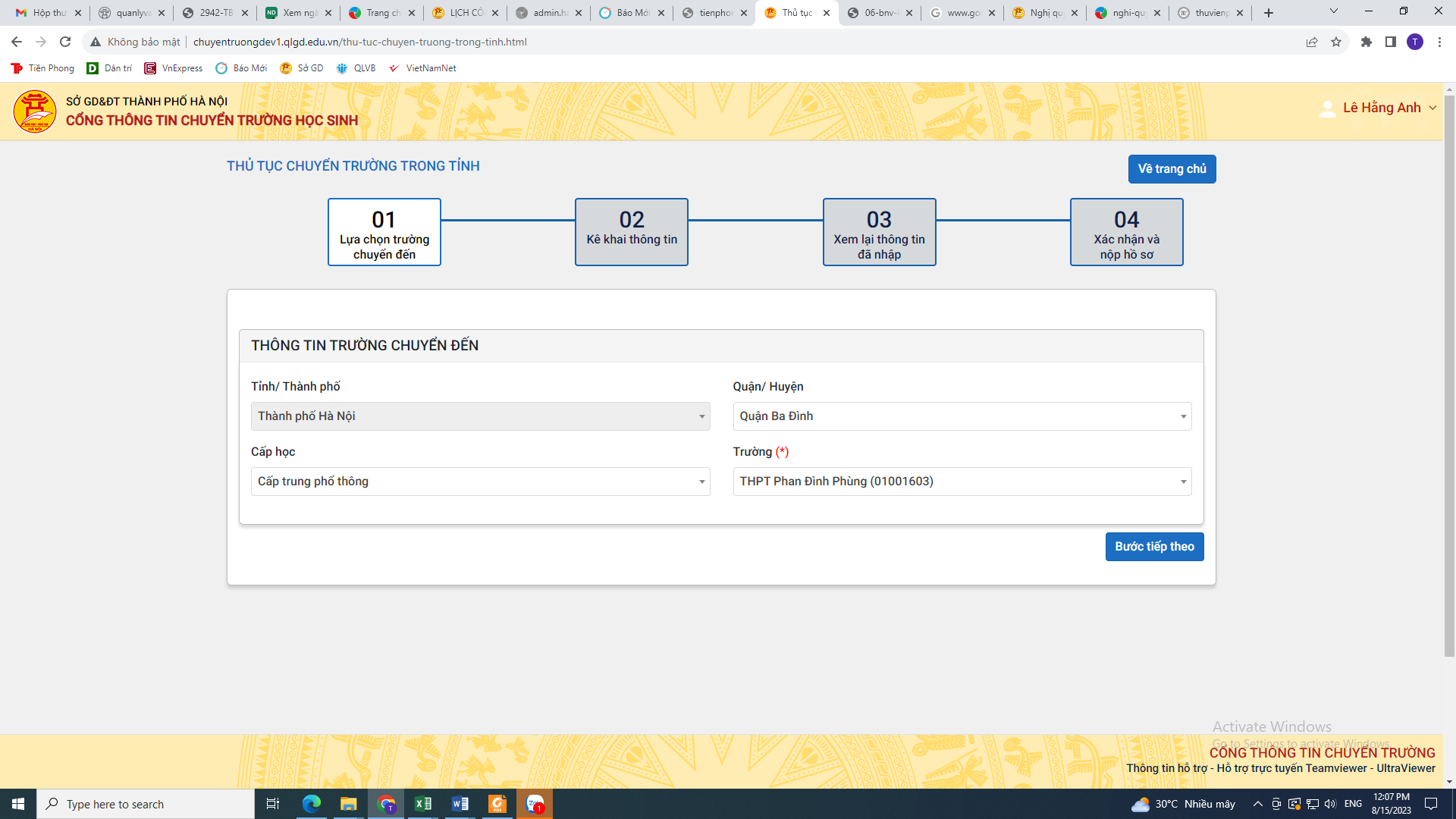 QUY TRÌNH GIẢI QUYẾT TTHC CHUYỂN TRƯỜNG TRONG THÀNH PHỐ
HS (phụ huynh) thực hiện 4 Bước giải quyết TTHC
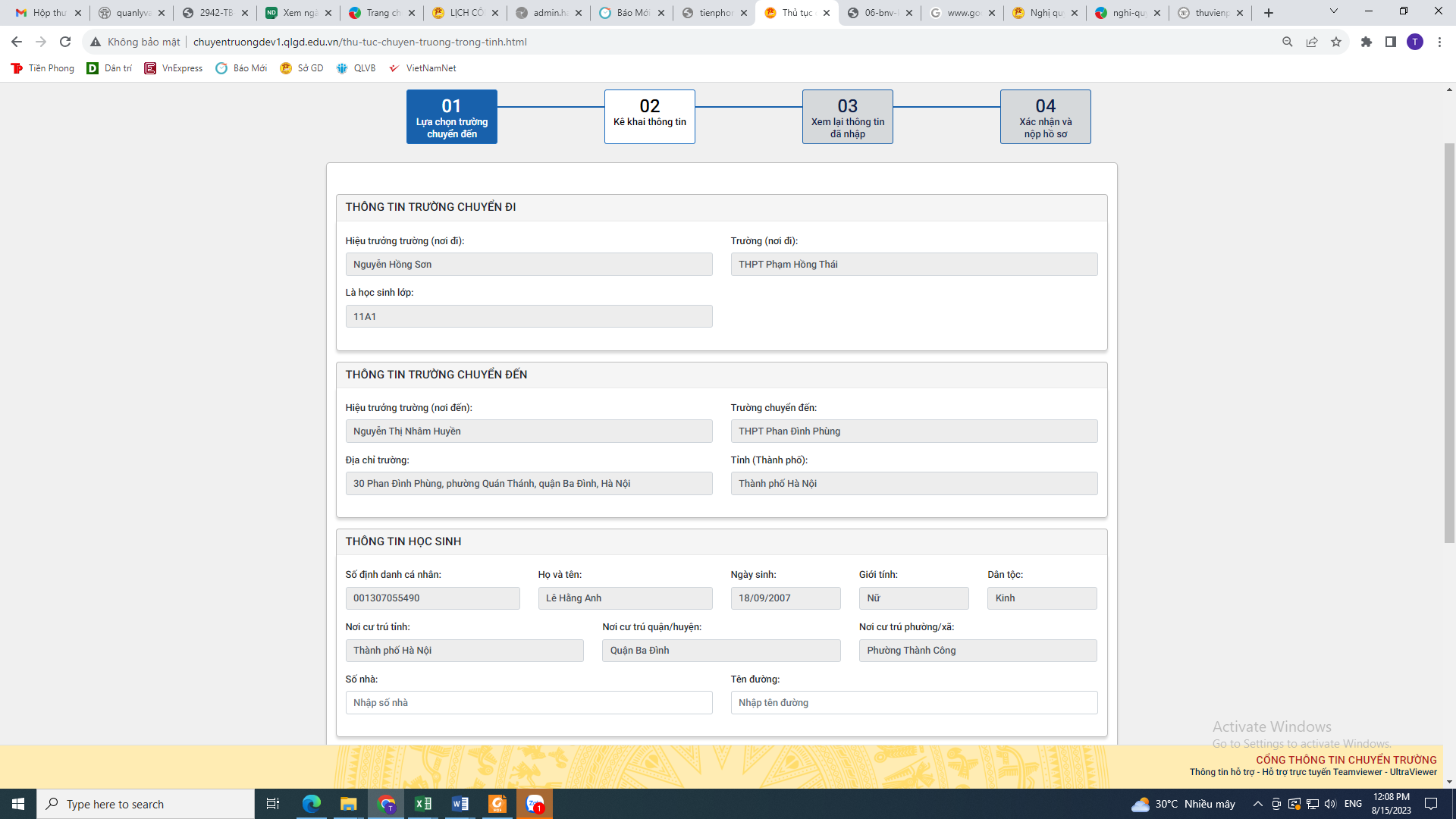 QUY TRÌNH GIẢI QUYẾT TTHC CHUYỂN TRƯỜNG TRONG THÀNH PHỐ
HS (phụ huynh) thực hiện 4 Bước giải quyết TTHC
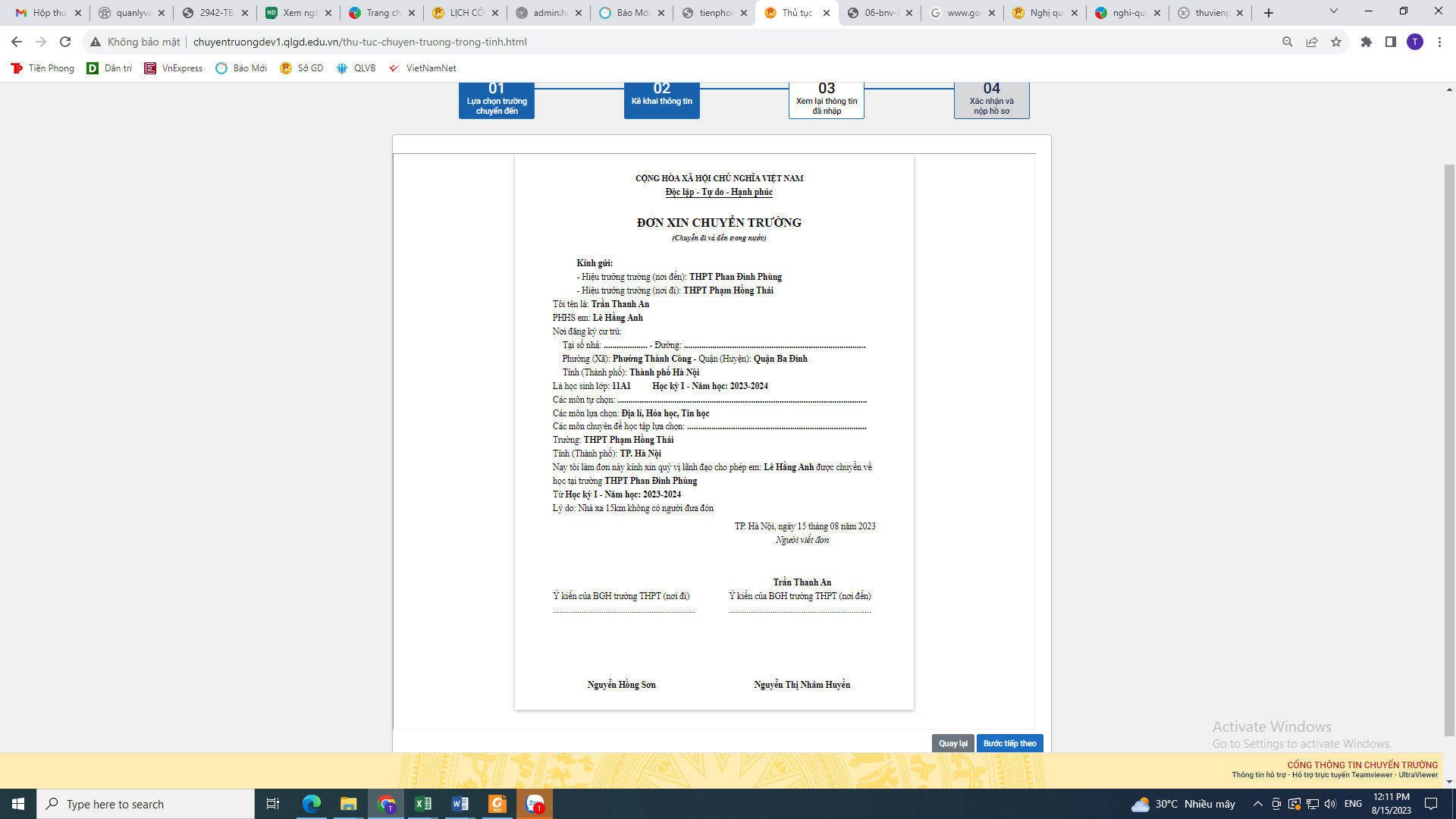 QUY TRÌNH GIẢI QUYẾT TTHC CHUYỂN TRƯỜNG TRONG THÀNH PHỐ
HS (phụ huynh) thực hiện 4 Bước giải quyết TTHC
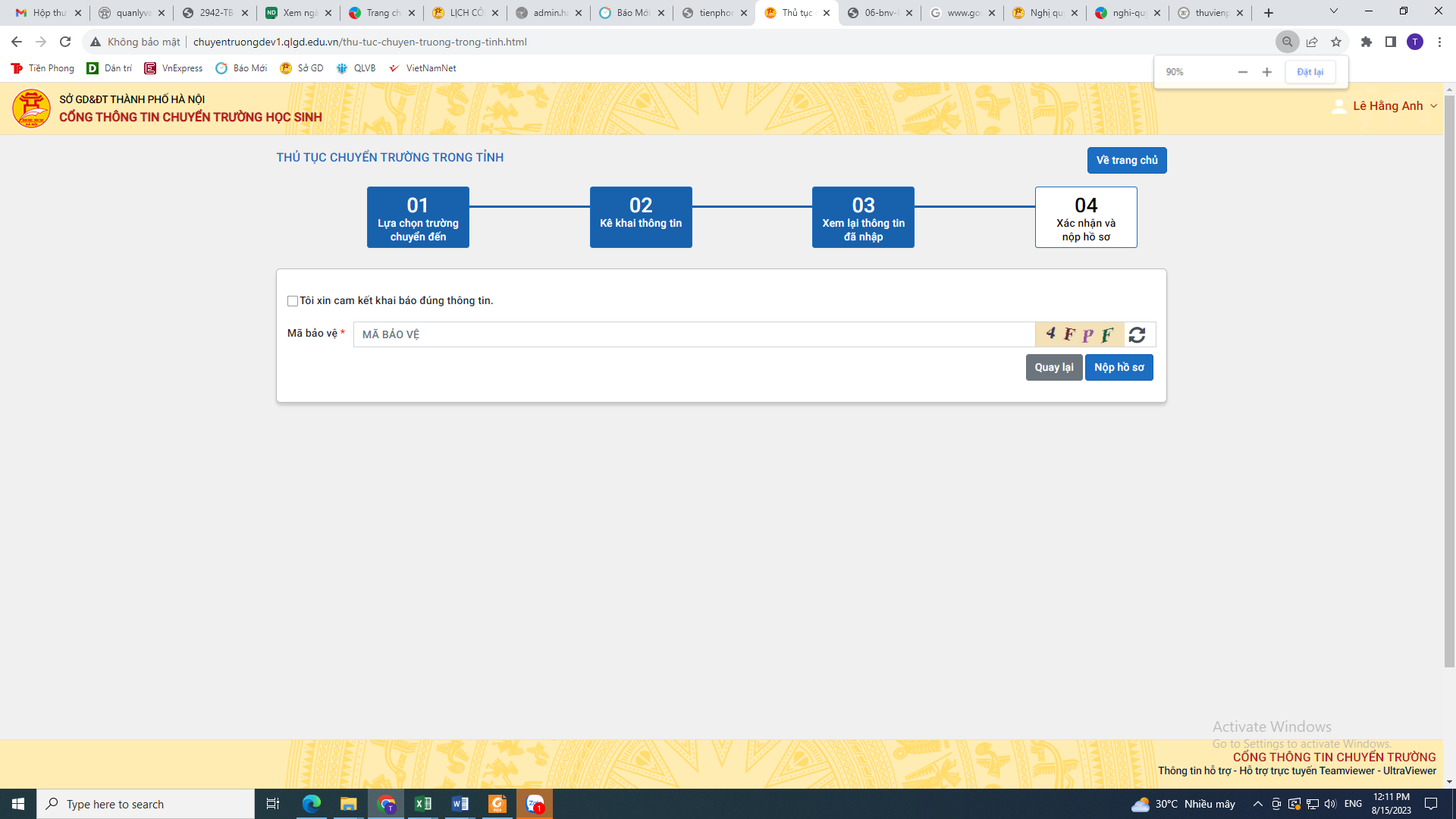 QUY TRÌNH XỬ LÝ HỒ SƠ VÀ QUY ĐỊNH VỀ THỜI GIAN
Đợt 1: chậm nhất 17h 26/8/2023
Đợt 2: chậm nhất 17h 22/01/2024
Đợt 1: chậm nhất 17h 24/8/2023
Đợt 2: chậm nhất 17h 18/01/2024
Đợt 1: 28-31/8/2023
Đợt 2: 23-26/01/2024
Đợt 1: 19-22/8/2023
Đợt 2: 11-15/01/2024
QUY ĐỊNH VỀ HỒ SƠ
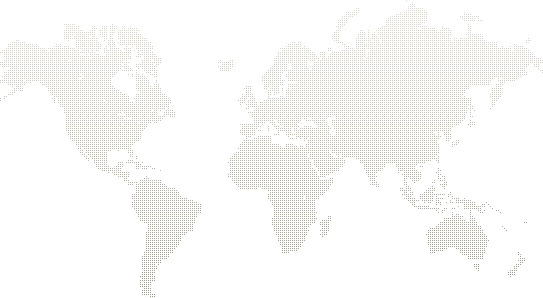 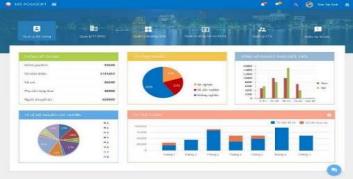 Phòng Quản lý thi và Kiểm định chất lượng giáo dục
Hotline: 024.3936.3240; 024.3941.1238

Nhóm hỗ trợ qua Zalo:

Nhóm 1 (QLT-THPT công lập 2023): https://zalo.me/g/uaplfg416
Nhóm 2 (QLT-THPT tư thục): https://zalo.me/g/gevdwo782
Nhóm 3 (Chuyên-Hiệp quản): https://zalo.me/g/sokwqj682

TRÂN TRỌNG CẢM ƠN!
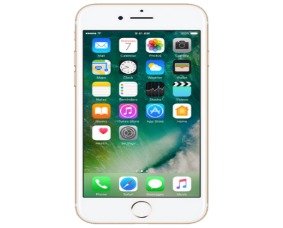 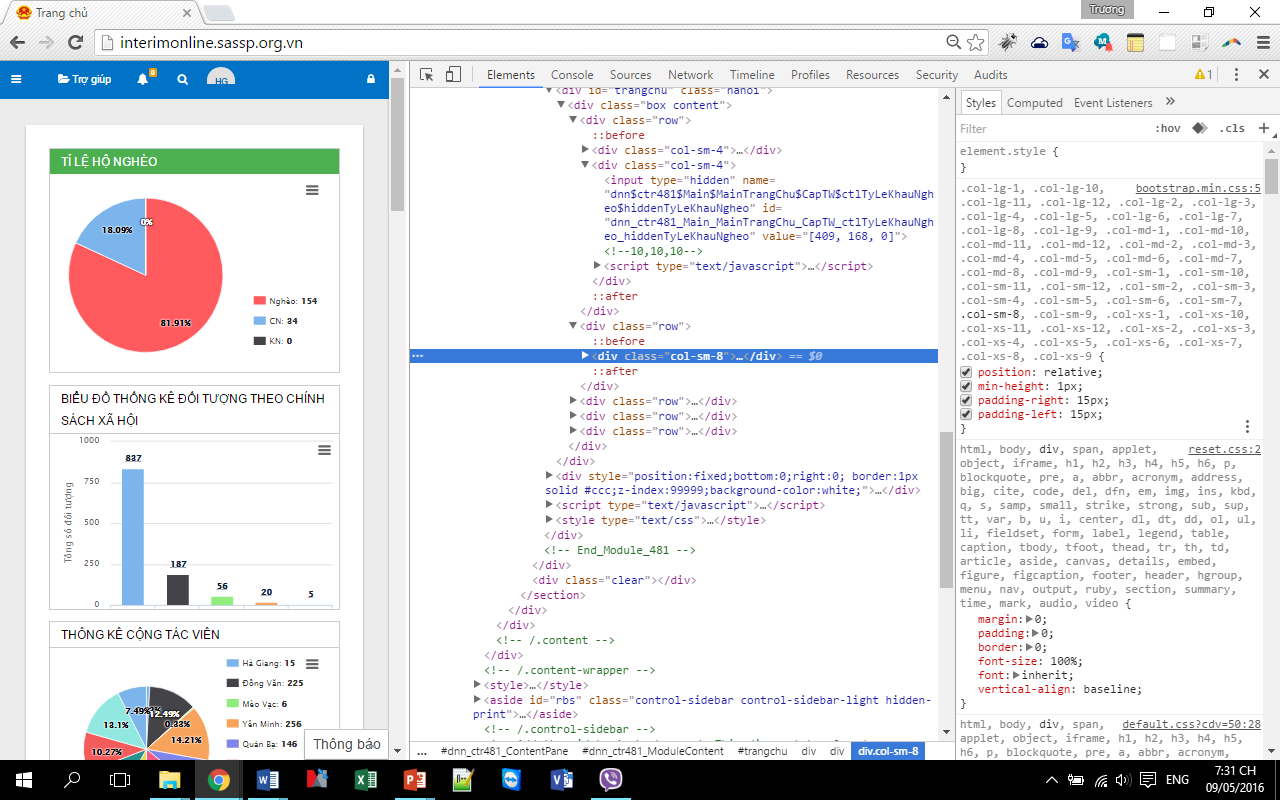 HỆ THỐNG QUẢN LÝ NGÀNH GIÁO DỤC VỀ CÔNG TÁC ĐẢM BẢO CHẤT LƯỢNG